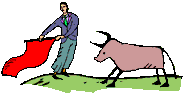 Make a poster introducing your family in Spanish (at least six sentences). You should illustrate your work!
By the end of the lesson you’ll be able to:
Recognise members of your family
Say how many brothers/sisters you have
Introduce your family
¡Hola! Me llamo Señor Mono. Soy de Perú. Soy peruano. Hablo español. Les presento mi familia…….
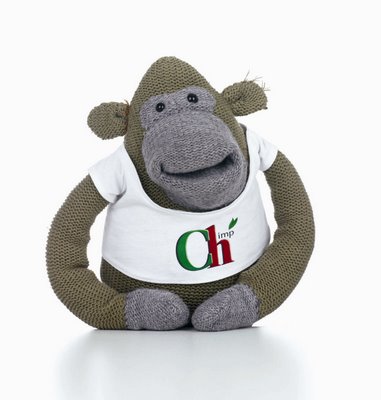 Tengo…
 un hermano
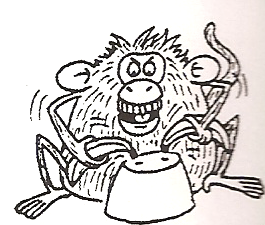 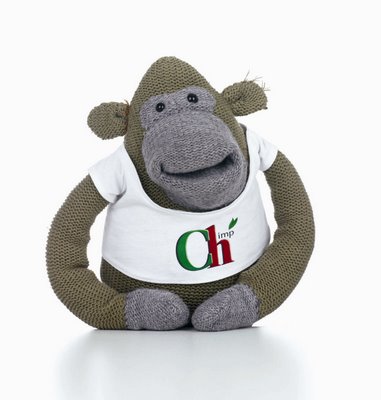 Tengo…
 una hermana
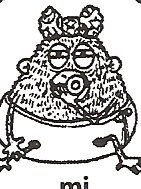 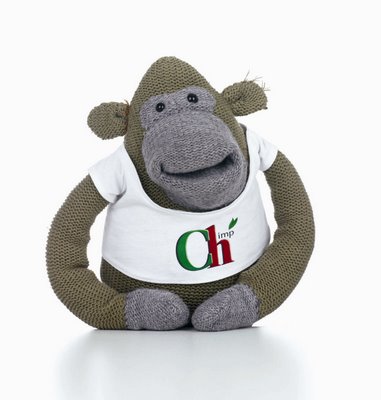 How do you think I’d say I’ve got 2 brothers?
Tengo dos hermanos
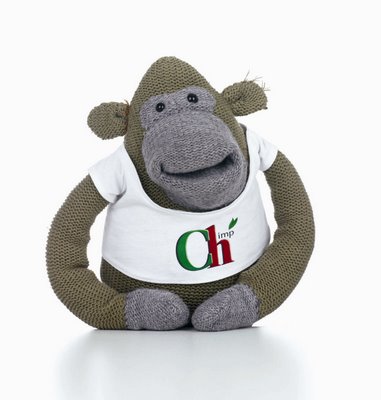 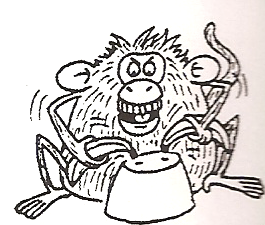 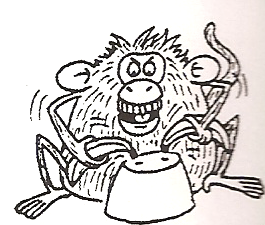 How do you think I’d say I’ve got 2 sisters?
Tengo dos hermanas
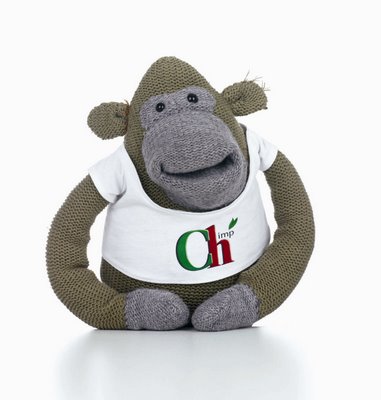 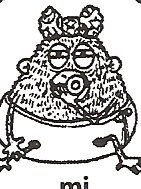 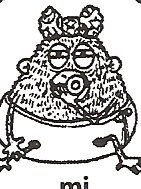 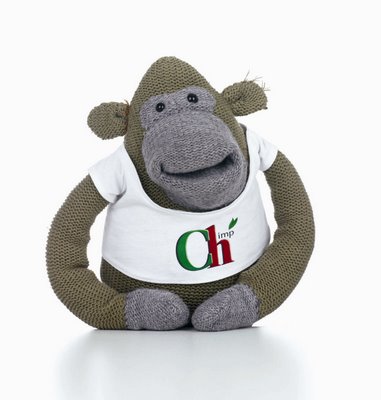 ¿Tienes hermanos?
I’ve got 2 brothers 
I’ve got a brother
I don’t have any brothers or sisters
I’ve got a sister
I’ve got 1 brother and 1 sister
I’m an only child (girl)
I’ve got 2 sisters
I’m an only child (boy)
Tengo un hermano
Tengo una hermana 
Tengo dos hermanos
Tengo dos hermanas
Tengo una hermana y                           un hermano
No tengo hermanos
Soy hijo único
Soy hija única
Mi
 madre
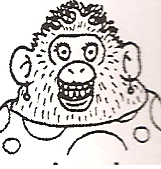 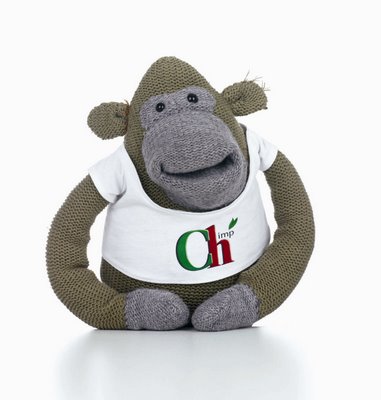 Mi
 padre
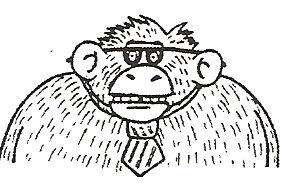 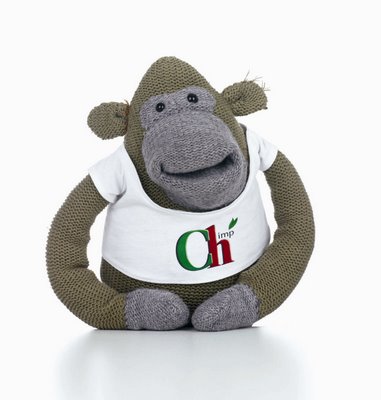 Mis
 padres
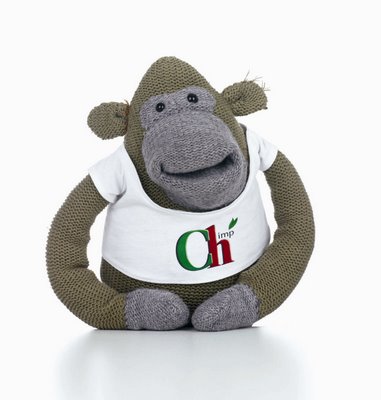 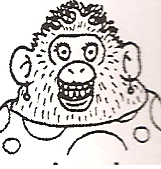 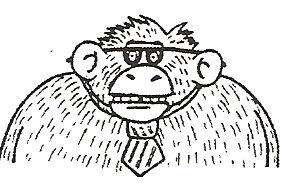 Mi familia
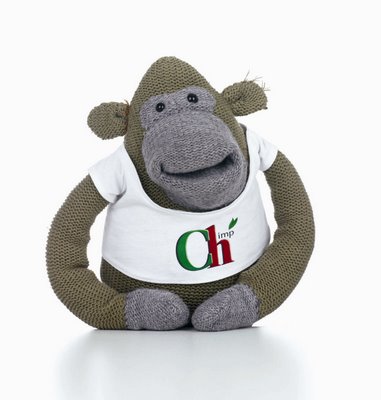 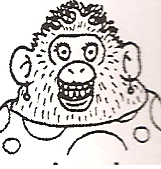 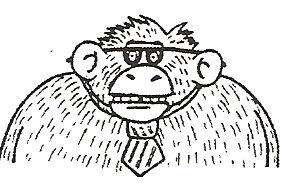 Mi padre
Mi madre
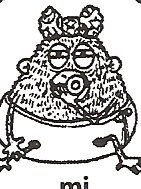 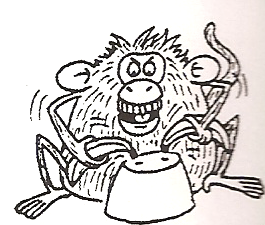 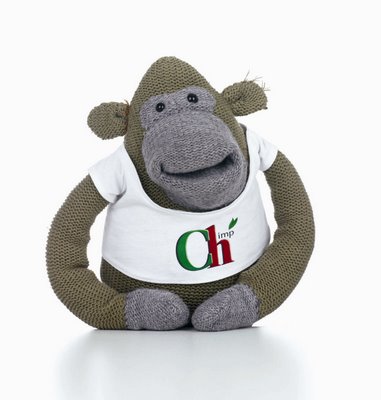 Mi hermana
Mi hermano
Yo
Mi
 abuela
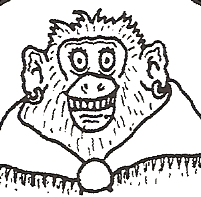 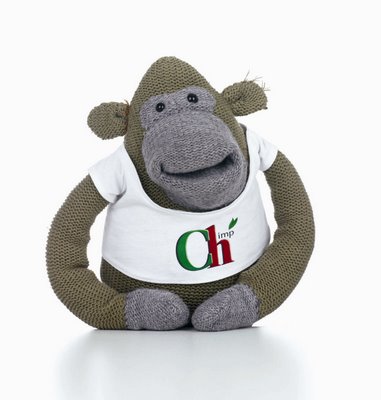 Mi
 abuelo
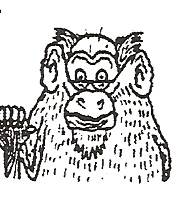 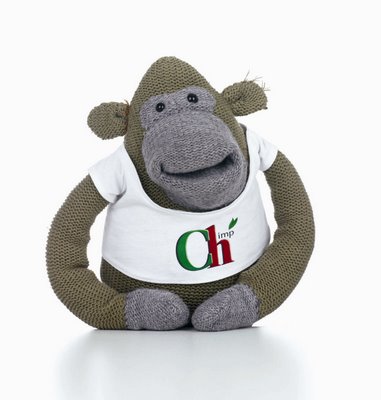 Mis
 abuelos
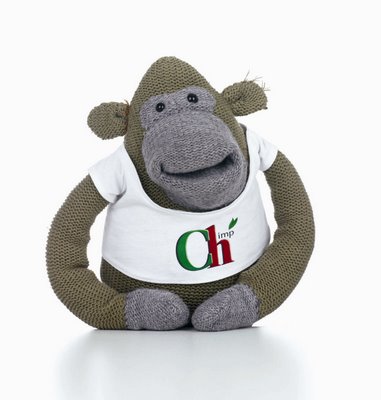 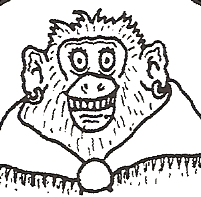 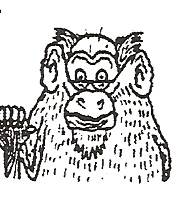 Mi familia
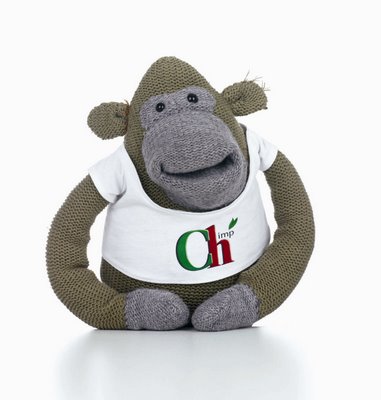 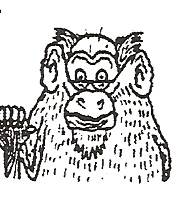 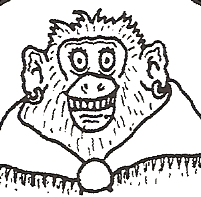 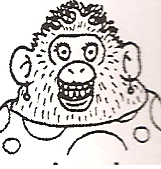 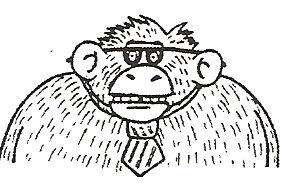 Mi abuelo
Mi abuela
Mi padre
Mi madre
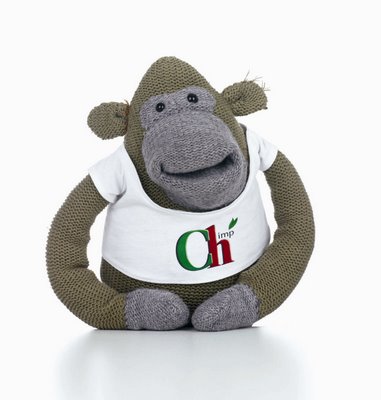 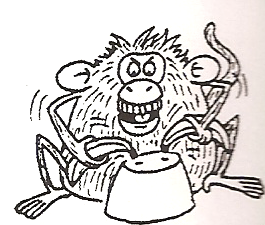 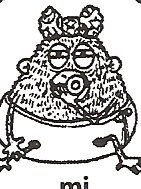 Mi hermano
Mi hermana
Yo
Mi
 tia
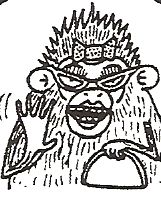 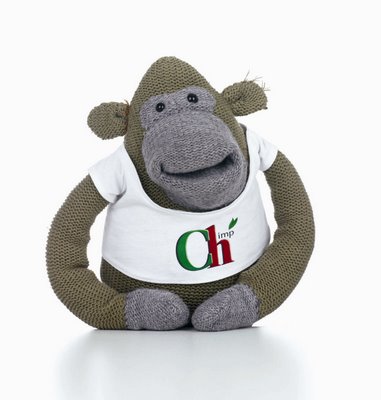 Mi
 tio
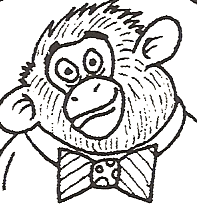 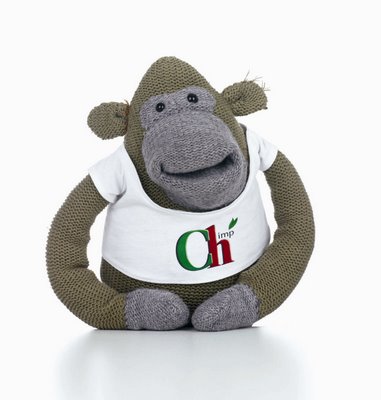 Mis
 tios
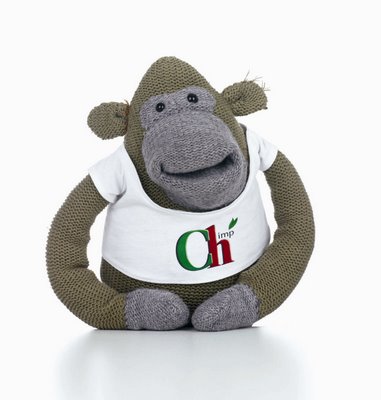 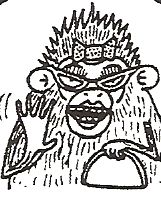 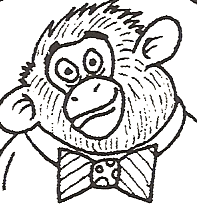 Mi familia
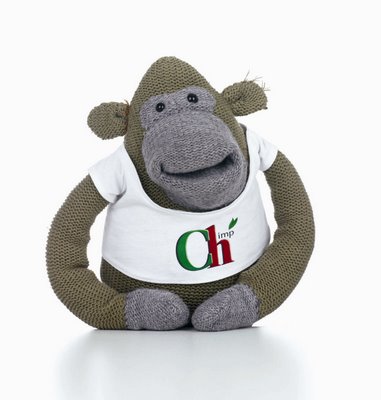 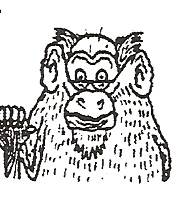 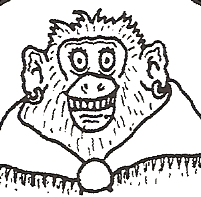 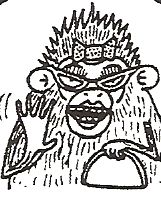 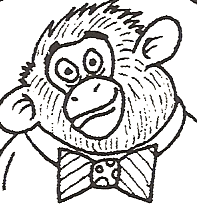 Mi abuelo
Mi abuela
Mi tio
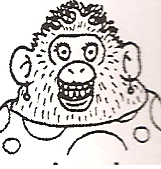 Mi tia
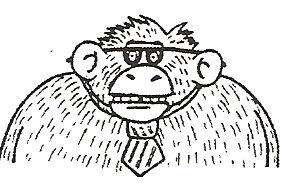 Mi padre
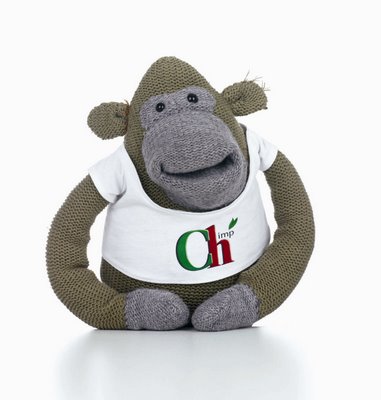 Mi madre
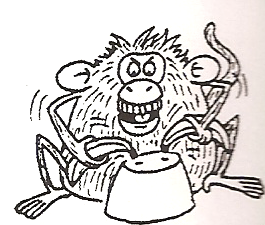 Mi hermano
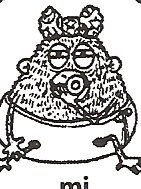 Mi hermana
Yo
Mi
 prima
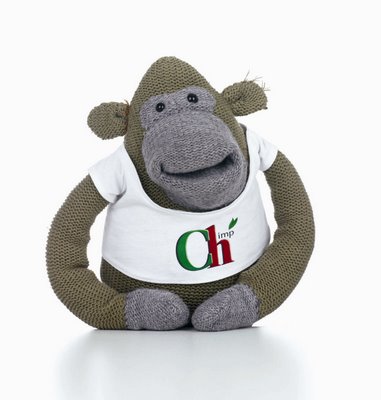 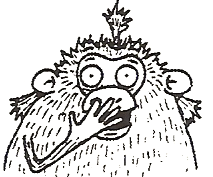 Mi 
primo
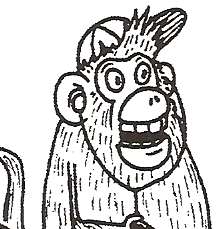 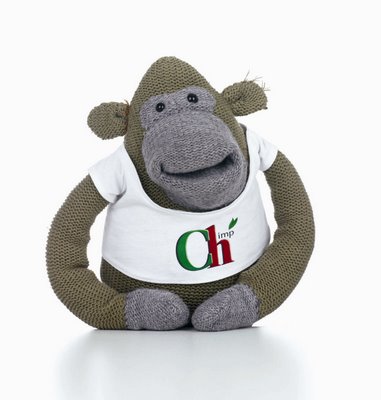 Mis
 primos
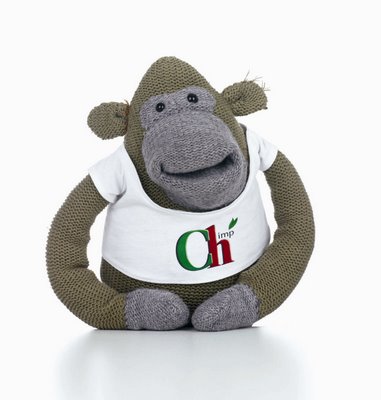 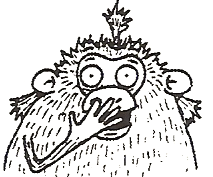 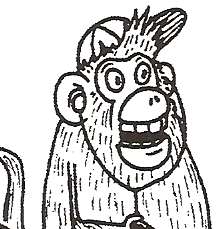 Mi familia
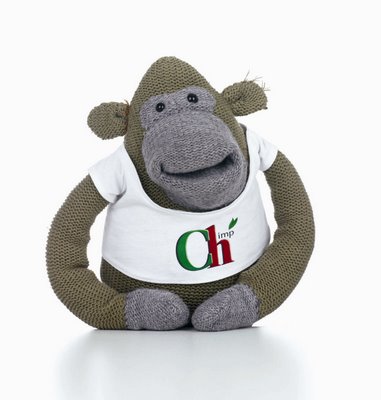 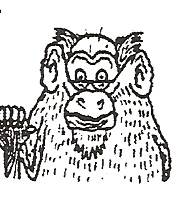 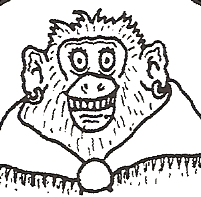 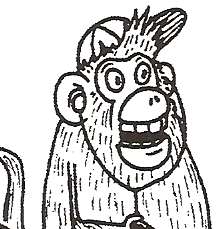 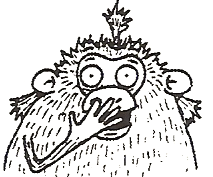 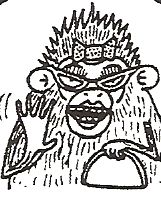 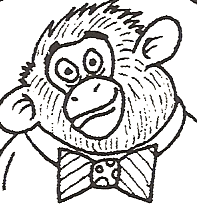 Mi primo
Mi abuelo
Mi abuela
Mi prima
Mi tia
Mi tio
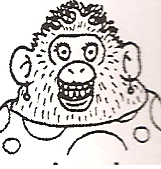 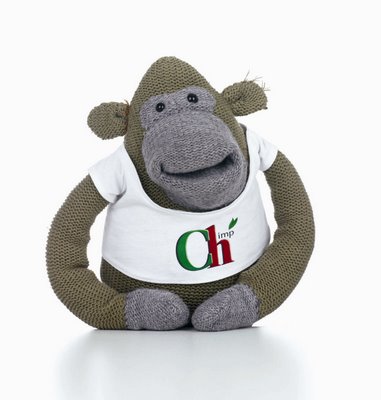 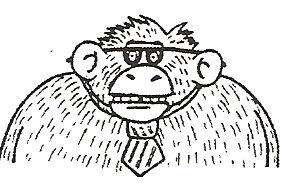 Mi madre
Mi padre
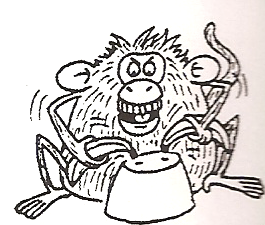 Mi hermano
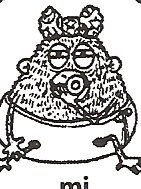 Mi hermana
Yo
Mi madre se llama Mama Mono
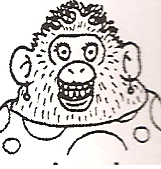 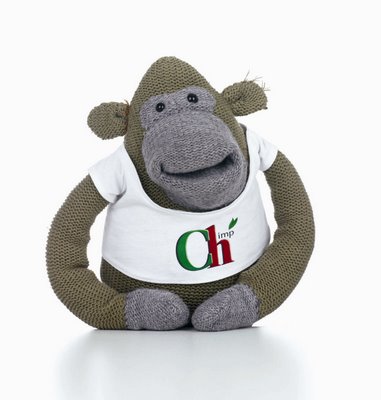 Mamá Mono
Mi padre se llama Papá Mono
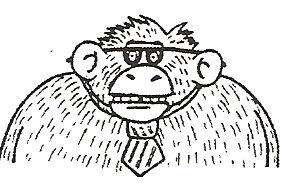 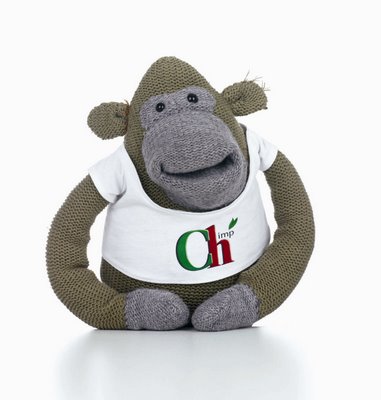 Papá Mono
¿Cómo se dice…..en español?
My
Mum
Aunt
Granddad
Is called
And
My dad is called Papá Mono
My sister is called Mono Lisa
My brother is called Mono Tomás
Empareja el inglés con el español
Mi
Madre
Padre
padres
Abuelo
Abuela
Abuelos
Tio
Tia
Tios
Primo
Prima
Primos
Se llama
Se llaman
Mum
Grandparents 
My
Cousins
Is called
Granddad
parents
Uncle & aunt
Cousin (boy)
Dad
Uncle
Granny
Cousin (girl)
Are called
Aunt
Use the phrases 
to write 5 sentences
IN SPANISH 
about Mr Monkey’s 
Family!
Mono Isabel
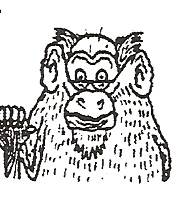 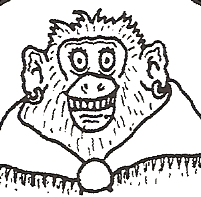 Mono Ferdinand
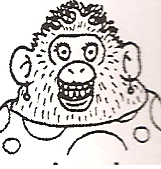 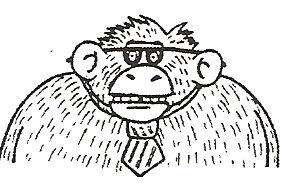 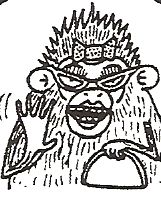 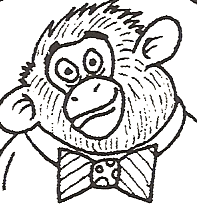 Mono Loco
Mamá Mono
Papá Mono
Tía Maria
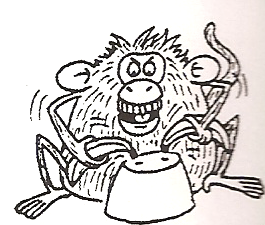 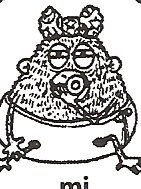 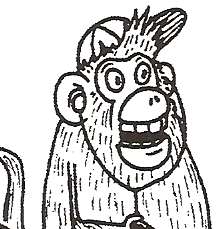 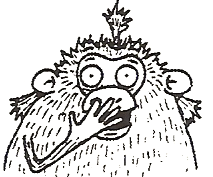 Mono Coco
Mono Marta
Mono Lisa
Mono Tomás